Copyright © 2019 Peter Zitko
The Passive Majority: A Qualitative Inquiry 
of Adjunct Community College Faculty
Research Presentation 2020 Part-Time Faculty Institute
Napa California, January 24, 2020   3:45pm to 5:00pm
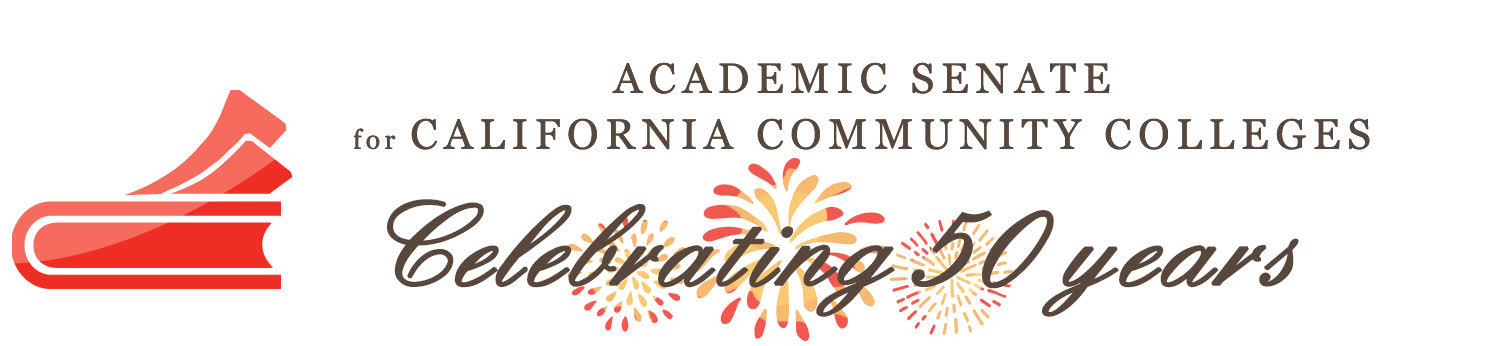 Copyright © 2019 Peter Zitko
The Passive Majority: A Qualitative Inquiry 
of Adjunct Community College Faculty
Research Presentation 2020 Part-Time Faculty Institute
Napa California, January 24, 2020   3:45pm to 5:00pm
Dr. Peter A. Zitko 		Author/Presenter
Prof. Andrew Wesley		ASCCC Lead
THE PASSIVE MAJORITY Copyright © 2019 Peter Zitko
Pursuing a Career via Higher Education

Higher Education as a Pathway to Employment

Attaining a college degree is a life and monetary commitment

Earning a specialty or graduate degree is a pathway to full-time employment

For community college teachers, attaining a full-time position may be an empty dream
THE PASSIVE MAJORITY Copyright © 2019 Peter Zitko
Adjunct Faculty in Higher Education

An Increasing reliance upon contingent faculty

Adjunct faculty are the predominant academic workforce among most higher education institutions (ASATF, 2017; Curtis et al., 2016; Eagan et al., 2015; Hurlburt & McGarrah, 2016; Kezar et al., 2015; Kimmel & Fairchild, 2017; Rhoades, 2017)

Roughly 70% of all teachers at community colleges in the U.S. are part-time employees (Bickerstaff & Chavarin, 2018; Kater, 2017; Morest, 2015; Thirolf & Woods, 2017)

The Adjunct Model has become an institutionalized feature of higher education
THE PASSIVE MAJORITY Copyright © 2019 Peter Zitko
The Adjunct Model: Growth

1970s:  Adjunct faculty were a small proportion of higher education instructors (American Association of University Professors [AAUP], 2015; Moser, 2014)

1975-Present: Dramatic increase in the use of contingent instructors (Curtis, 2014)

2019:  An institutionalized adjunct model (Hurlburt & McGarrah, 2016; Kezar & Bernstein-Sierra, 2016; Kezar & Gehrke, 2016; Kimmel & Fairchild, 2017; Morest 2015; Rhoades, 2017)
THE PASSIVE MAJORITY Copyright © 2019 Peter Zitko
The Adjunct Model: Institutionalization

Cost savings and flexibility (Bickerstaff & Chavarin, 2018; Caruth & Caruth, 2013; Eagan et al., 2015; Hurlburt & McGarrah, 2016; Kezar & Gehrke, 2016; Kimmel & Fairchild, 2017; Maxey & Kezar, 2015; Yakoboski, 2016)

Negative Consequences

Inadequate compensation or benefits (Kezar & Sam, 2013; Tierney, 2014)

Exclusion or Segregation (Eagan et al., 2015; Kezar, 2013; Kezar & Sam, 2013; Pons et al., 2017)

Lack of Support (Kezar & Bernstein-Sierra, 2016; Maxey & Kezar, 2015)

Marginalization (Franczyk, 2014; Kezar & Sam, 2013; Moorehead, Russell, & Pula, 2015; Schwartz, 2014)
THE PASSIVE MAJORITY Copyright © 2019 Peter Zitko
Problem Statement


Adjunct faculty who are employed as educators at Northern California community colleges may experience an institutionalized employment system compromising the occupational well-being of contingent teachers.
THE PASSIVE MAJORITY Copyright © 2019 Peter Zitko
Purpose of Study

The purpose of study was to qualitatively examine the lived workplace experiences of adjunct community college faculty in Northern California.
The study narrowed a gap in the literature and made important original contributions.

Geographically focused

Phenomenology

Institutionalization theory
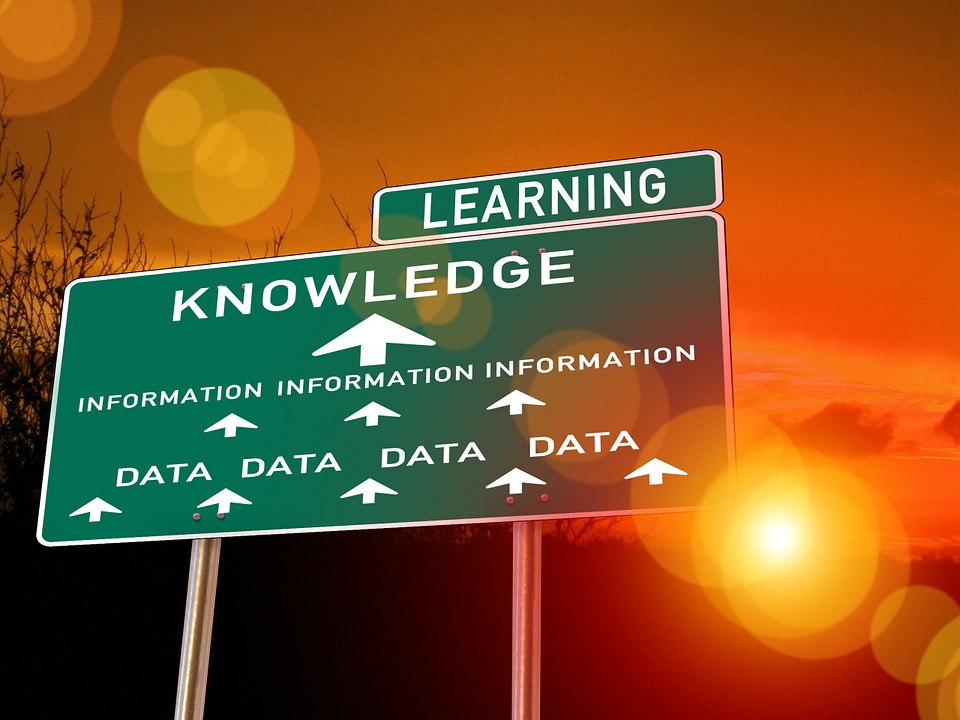 Image: (Pixabay, 2019)
THE PASSIVE MAJORITY Copyright © 2019 Peter Zitko
Research Questions
Research Question 1

What is the lived experience of adjunct community college faculty in Northern California?
Research Question 2

What is the meaning of adjunct faculty employment policies for contingent teachers at Northern California community colleges?
THE PASSIVE MAJORITY Copyright © 2019 Peter Zitko
Literature Review

Major Themes


Widespread use of AF at all levels of higher education
(American Sociological Association Task Force on Contingent Faculty (ASATF), 2017; Brennan & Magness, 2018b; Curtis, Mahabir, & Vitullo, 2016; Kezar & Sam, 2013; Moorehead, Russell, & Pula, 2015; Rhoades, 2017; Yakoboski, 2016)

AF are used more extensively by community colleges
(ASATF, 2017; Center for Community College Student Engagement (CCCSE), 2014; Morest, 2015; Rhoades, 2017; Thirolf & Woods, 2017; Tierney, 2014; Yu, Campbell, & Mendoza, 2015)

The adjunct model may have negative consequences for:

Contingent instructors(CCCSE, 2014; Franczyk, 2014; Kezar, Maxey, & Holcombe, 2015; Lengermann & Niebrugge, 2015; Pyram & Roth, 2018)

Higher Education Institutions (Caruth & Caruth, 2013; CCCSE, 2014; Franczyk, 2014; Kezar & Gehrke, 2016; Kimmel & Fairchild, 2017; Maxey & Kezar, 2015; Savage, 2017)

Students (Bickerstaff & Chavarin, 2018; Curtis et al., 2016; Kezar & Gehrke, 2016; Kezar & Sam, 2013; Kimmel & Fairchild, 2017; Maxey & Kezar, 2015; Rhoades, 2017; K. R. Schutz, Drake, Lessner, & Hughes, 2015)
THE PASSIVE MAJORITY Copyright © 2019 Peter Zitko
Literature Review

Major Themes

Adjunct heterogeneity (Bickerstaff & Chavarin, 2018; Brennan & Magness, 2018a; CCCSE, 2014; Curtis et al., 2016; Eagan, Jaeger, & Grantham, 2015; Kater, 2017; Kezar & Bernstein-Sierra, 2016; Thirolf & Woods, 2017; Yakoboski, 2016)

Adjunct Model contradictions (Bickerstaff & Chavarin, 2018; Brennan & Magness, 2018b; Eagan et al., 2015; Hurlburt & McGarrah, 2016; Kater, 2017; Kimmel & Fairchild, 2017; Lengermann & Niebrugge, 2015; Pons et al., 2017; Savage, 2017)

Counterarguments to prevailing themes (Bickerstaff & Chavarin, 2018; Brennan & Magness, 2018a, 2018b)

Further research is needed (Caruth & Caruth, 2013; Eagan et al., 2015; Kater, 2017; Kezar & Sam, 2013; Kimmel & Fairchild, 2017; Moorehead et al., 2015; Pons, Burnett, Williams, & Paredes, 2017)
THE PASSIVE MAJORITY Copyright © 2019 Peter Zitko
Literature Review

Major Themes
Widespread use of adjunct faculty

Negative impact of Adjunct Model

Adjunct heterogeneity
Contradictions

Counterarguments

Further research
Second-Class Citizens
THE PASSIVE MAJORITY Copyright © 2019 Peter Zitko
Qualitative Research Methods

Phenomenology

Understanding the lived experience of adjunct community college faculty in Northern California (Saldana & Omasta, 2018; Seidman, 2013; van Manen, 2016)

Supported by experts in the field of qualitative research (Creswell, 2014; Creswell & Poth, 2018; Denzin & Lincoln, 2018; Kaufer & Chemero, 2015)

Appropriate to answer research questions 
	(Creswell & Poth, 2018; Denzin & Lincoln, 2018; Grbich, 2013; Merriam & Tisdell, 2016; Moustakas, 1994; Patton, 2015; Seidman, 2013; Sokolowski, 	2008; J. A. Smith et al., 2009; van Manen, 2016)
THE PASSIVE MAJORITY Copyright © 2019 Peter Zitko
Institutionalization Theory

Explains the adjunct model and isomorphism           (Bastedo, 2004; Boxenbaum & Jonsson, 2008; DiMaggio & Powell, 1983; Kezar & Sam, 2013; Manning, 2018)

Deeply entrenched policies are hard to change   (DiMaggio & Powell, 1938; Kezar, 2018; Kezar & Sam, 2013; Manning, 2018)

Provides direction for creating positive change       (Maxey & Kezar, 2015)
THE PASSIVE MAJORITY Copyright © 2019 Peter Zitko
Collecting and Organizing Data

Data derived from interviews and observations

Field notes, post-interview reports, transcriptions

Accurate portrayal of subjects lived experiences

Protection of data and participant identity
(Aurbach & Silverstein, 2003; Creswell, 2014; Fusch & Ness, 2015; Guest et al., 2013; Johnson et al., 2010; Merriam & Tisdell, 2016; Miles et al., 2014; Saldana, 2016; Walker, 2012)
THE PASSIVE MAJORITY Copyright © 2019 Peter Zitko
Examining the Data
First-Cycle Coding

Descriptive coding

In vivo coding

Emotion coding
Second-Cycle Coding

Pattern coding

Amalgamation of first-cycle codes

Identification of primary themes
(Aurbach & Silverstein, 2003; Miles et al., 2014; Saldana, 2016; Tracy 2013)
THE PASSIVE MAJORITY Copyright © 2019 Peter Zitko
Results of Study

Primary Themes

Motivation

Positive Attributes

Negative Attributes

Desired Policy Changes
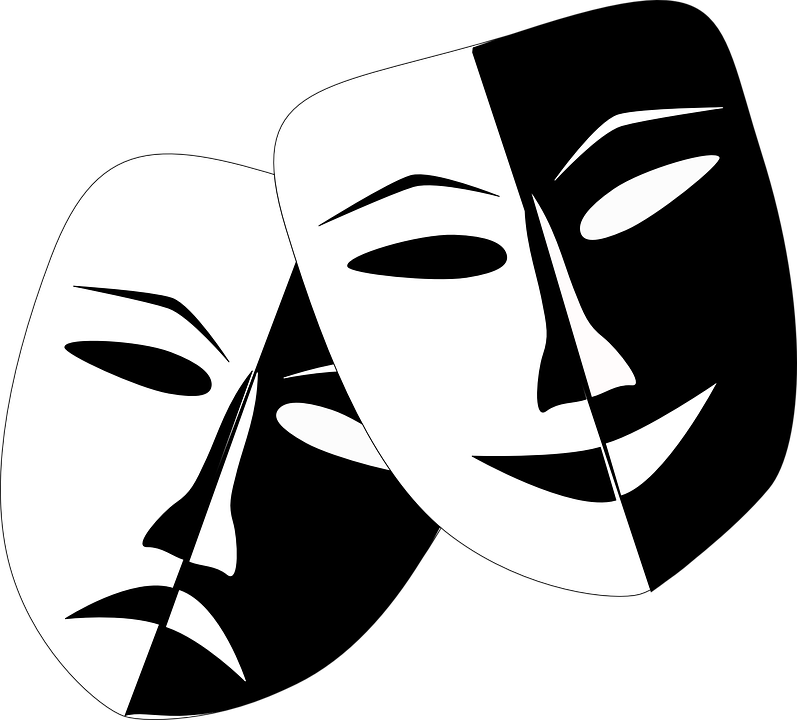 Images: (Pixabay, 2020)
THE PASSIVE MAJORITY Copyright © 2019 Peter Zitko
Results of Study

Adjunct Heterogeneity Hypothesis

Adjunct faculty who are involuntary part-time employees tend to have a more negative view of existing employment policies when compared to community college instructors who are voluntary part-time employees.
THE PASSIVE MAJORITY Copyright © 2019 Peter Zitko
Results of Study

Primary themes

Motivation
Passion for teaching and student centeredness

Positive Attributes
Enjoy teaching at community colleges

Negative Attributes
Marginalization exacerbated by employment objectives 

Desired Policy Changes
Involuntary faculty emphasize reformative policies
THE PASSIVE MAJORITY Copyright © 2019 Peter Zitko
The Voice of Adjunct Faculty

Motivation

“It is very rewarding.  That’s why I do it” (P14)

“I do it for the students. I do it because I thoroughly enjoy it” (P1)

“I really love teaching. I love working with students” (P2)

“It’s all about the [students]” (P13)
THE PASSIVE MAJORITY Copyright © 2019 Peter Zitko
The Voice of Adjunct Faculty

Positive Attributes

Autonomy and Flexibility

“There is a freedom to it.  If you are not worried about the monetary aspect, then it’s very liberating” (P12)

Community College Characteristics

“I have a soft spot for community colleges because community colleges focus on learning” (P18)

Situational Appeal

“It’s just something I do to make extra money.  I have a full-time job somewhere else” (P16)
THE PASSIVE MAJORITY Copyright © 2019 Peter Zitko
The Voice of Adjunct Faculty

Negative Attributes
THE PASSIVE MAJORITY Copyright © 2019 Peter Zitko
The Voice of Adjunct Faculty

Adjunct Model Contradictions

The Adjunct Model may be antithetical to the norms of higher education

The Adjunct Model is innately hierarchical

The Adjunct model endorses an ethos of employing provisional or disposable faculty
THE PASSIVE MAJORITY Copyright © 2019 Peter Zitko
The Voice of Adjunct Faculty

Negative Attributes: Expendability

Adjunct faculty “are considered to be expendable resources” (P14)

“The system is designed to make sure that we are replaceable” (P17)

“We’re disposable to these colleges…There’s no security whatsoever” (P20)
THE PASSIVE MAJORITY Copyright © 2019 Peter Zitko
The Voice of Adjunct Faculty

Negative Attributes: Frustration, Stress, Resources

“It’s really hard to foster community amongst part-timers because we are all fighting for the same crumbs” (P17)

“If we could just get some job security and know that I’m going to be able to work, and not be in this constant state of fear”  (P21)

“I’d tell the students, if you want to talk to me, just stay after class.  That’s sort of my way of having office hours (P13)
THE PASSIVE MAJORITY Copyright © 2019 Peter Zitko
The Voice of Adjunct Faculty

Negative Attributes: Lack of Respect

“I happen to believe that they don’t really care about the adjuncts” (P13)

“If you’re adjunct you’re not part of the team.  You’re not taken seriously and that's really hard for me” (P11)

“I feel like they can throw us in the trash at any time… totally disposable” (P20)
“At what point do you stop abusing your part-timers?  I’m willing to work, I’m willing to be a part, but I want to be respected.  I don’t feel like I’m respected” (P11)
THE PASSIVE MAJORITY Copyright © 2019 Peter Zitko
The Voice of Adjunct Faculty

Negative Attributes: Insecurity, Detachment, Isolation

“Stability, I think that’s the biggest negative.  There’s nothing stable” (P12)

“It’s the uncertainty of going one semester at a time” (P13)

“For me, being an adjunct has been particularly stressful because of the insecurity” (P17)

“The negative is that you’re very removed. So, you feel you're not part of [the institution]” (P16)

“I think a lot of adjuncts out here are disconnected, totally disconnected from the college” (P14)
THE PASSIVE MAJORITY Copyright © 2019 Peter Zitko
The Voice of Adjunct Faculty

Negative Attributes: Marginalization

Exploitation and oppression via the Adjunct Model

“It’s like sharecropping for academia” (P12)

“The college takes advantage of adjuncts” (P13)
“caste system,” “prejudice among faculty members towards part-timers,” “them versus us mentality,” “demoralizing,” “feudal system,” “haves and have nots,” “division in classes,” “class system,” “treated differently than the full-time faculty,” and “two-tiered”
THE PASSIVE MAJORITY Copyright © 2019 Peter Zitko
The Voice of Adjunct Faculty

Negative Attributes: Remunerative Marginalization

“There’s certainly no sense of doing it for the money” (P1)

“They’re paying me less than half of what I’m worth” (P3)

“The work is overwhelming; the pay is underwhelming” (P4)

“I couldn’t survive just on the teaching” (P10)

“I know that I get paid less for the same work” (P17)

“I think we’re all paid too low and that’s absolutely wrong” (P19)
THE PASSIVE MAJORITY Copyright © 2019 Peter Zitko
The Voice of Adjunct Faculty

Negative Attributes: Full-Time vs. Adjunct

“There’s still no parity in terms of economic parity” (P12)

“There’s this thing that full-time faculty have priority (P2)

“We're left swimming alone.  There are no policies that take care of us” (P20)

Course scheduling “underlines the difference between full-time and adjuncts as the haves and have-nots (P3)

“You're ignored by your department.  You’re treated differently than the full-time faculty by full-time faculty” (P4)
THE PASSIVE MAJORITY Copyright © 2019 Peter Zitko
The Voice of Adjunct Faculty

Desired Policy Changes

“I would recommend more equity in pay” (P11)

“I just think it shouldn’t be so two-tiered” (P6)

“I might like them to abolish the two-tiered system so that either you’re in or you’re out” (P8)

“I would remove the variability or the insecurity” (P8)

“That should be the title of [your] paper…Insecurity, got work as an adjunct?” (P20)
THE PASSIVE MAJORITY Copyright © 2019 Peter Zitko
Additional Findings

Freeway Flyers, Conflict, Marginalization

Teaching at multiple institutions may be more pervasive than acknowledged in the literature

Contention between full-time and part-time faculty may be greater than presented in the literature

Adjunct community college faculty in Northern California feel marginalized
THE PASSIVE MAJORITY Copyright © 2019 Peter Zitko
Limitations

Sample population (n=22)

Regionally specific

Purposeful sampling
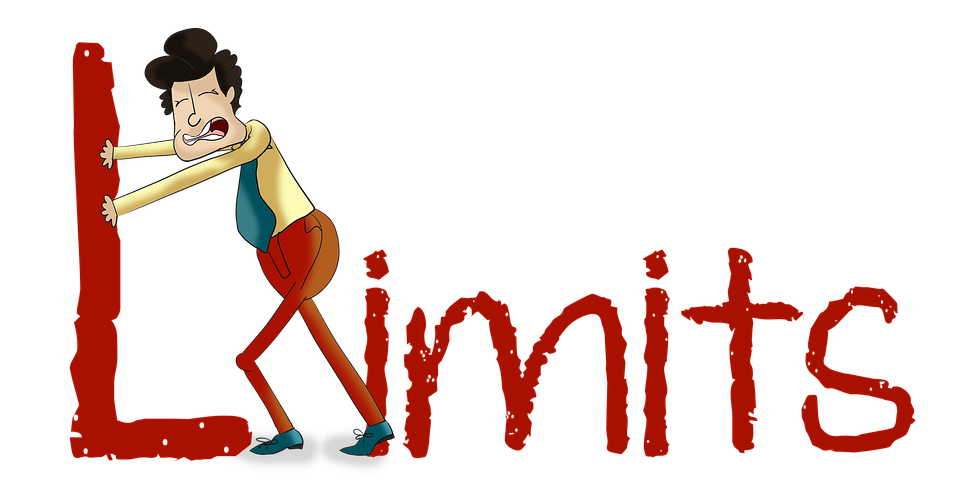 THE PASSIVE MAJORITY Copyright © 2019 Peter Zitko
Protecting the Efficacy of Study

Credibility
Reflexivity, negative analysis, extended time, peer debriefing

Transferability
Peer debriefing, rich and thick descriptions, varied sample

Dependability
Accurate transcriptions, peer debriefing, reflexivity, field notes

Confirmability
Accurate transcriptions, peer debriefing, reflexivity, field notes
THE PASSIVE MAJORITY Copyright © 2019 Peter Zitko
Support for Policy Change


Pathway to full-time employment

Provide adjunct faculty with resources

Hiring and employment transparency

Re-hire rights and course/class preference

Maximize class-to-class time and minimize downtime

Create a culture of equity and inclusion

Abolish hierarchical two-tier norms
THE PASSIVE MAJORITY Copyright © 2019 Peter Zitko
The Passive Majority

Conclusion

Adjunct faculty are vital to the success of community colleges

Adjunct faculty are dedicated student-centered teachers

Adjunct faculty may be marginalized by the adjunct model

Adjunct faculty deserve respect, recognition, equity, appreciation, and an opportunity to earn a living as teachers
References
American Association of University Professors. (2015). AAUP: Policy documents and reports (11th ed.). Baltimore, MD: Johns Hopkins University Press.
American Sociological Association Task Force on Contingent Faculty. (2017). Contingent faculty employment in sociology (An interim report by the ASA Taskforce on Contingent Faculty Employment). Retrieved from http://www.asanet.org/sites/default/files/asa-task_force-on-contingent-faculty-interim-report.pdf
Auerbach, C. F., & Silverstein, L. B. (2003). Qualitative data: An introduction to coding and analysis. New York: New York University Press.
Bastedo, M. N. (2004, August 14–17). Strategic decoupling: Building legitimacy in educational policy environments. Paper presented at the annual meeting of the American Sociological Association, San Francisco, CA. Retrieved from http://www-personal.umich.edu/~bastedo/papers/bastedo.ASA2004.pdf
Bickerstaff, S., & Chavarin, O. (2018). Understanding the needs of part-time faculty at six community colleges. Retrieved from https://ccrc.tc.columbia.edu/publications/understanding-part-time-faculty-community-colleges.html
Boxenbaum, E., & Jonsson, S. (2008). Isomorphism, diffusion and decoupling. In R. Greenwood, C. Oliver, R. Suddaby, & K. Sahlin (Eds.), The Sage handbook of organizational institutionalism (pp. 78–98). Thousand Oaks, CA: Sage.
Brennan, J., & Magness, P. (2018a). Are adjunct faculty exploited: Some grounds for skepticism. Journal of Business Ethics, 152(1), 53–71. https://doi.org/10.1007/s10551-016-3322-4
Brennan, J., & Magness, P. (2018b). Estimating the cost of justice for adjuncts: A case study in university business ethics. Journal of Business Ethics, 148, 155–168. https://doi.org/10.1007/s10551-016-3013-1
Caruth, G. D., & Caruth, D. L. (2013). Adjunct faculty: Who are these unsung heroes of academe? Current Issues in Education, 16(3), 1–11. Retrieved from https://cie.asu.edu/ojs/index.php/cieatasu/
References
Center for Community College Student Engagement. (2014). Contingent commitments: Bringing part-time faculty into focus (A special report from the Center for Community College Student Engagement). Retrieved from https://www.ccsse.org/docs/PTF_Special_Report.pdf
Creswell, J. W. (2014). Research design: Qualitative, quantitative, and mixed methods approaches (4th ed.). Thousand Oaks, CA: Sage.
Creswell, J. W., & Poth, C. N. (2018). Qualitative inquiry & research design: Choosing among five approaches (4th ed.). Thousand Oaks, CA: Sage.
Curry, B. K. (1992). Instituting enduring innovations: Achieving continuity of change in higher education (ASHE-ERIC Higher Education Report No. 7). Retrieved from https://files.eric.ed.gov/fulltext/ED358811.pdf
Curtis, J. W. (2014). The employment status of instructional staff members in higher education, Fall 2011. Retrieved from https://www.aaup.org/sites/default/files/files/AAUP-InstrStaff2011-April2014.pdf
Curtis, J. W., Mahabir, C., & Vitullo, M. W. (2016). Sociology faculty members employed part-time in community colleges: Structural disadvantage, cultural devaluation, and faculty–student relationships. Teaching Sociology, 44, 270–286. https://doi.org/10.1177/0092055X16654744
Dacin, M. T., & Dacin, P. A. (2008). Traditions as institutionalized practice: Implications for deinstitutionalization. In R. Greenwood, C. Oliver, R. Suddaby, & K. Sahlin (Eds.), The Sage handbook of organizational institutionalism (pp. 327–351). Thousand Oaks, CA: Sage.
Denzin, N. K., & Lincoln, Y. S. (2018). Introduction: The discipline and practice of qualitative research. In N. K. Denzin & Y. S. Lincoln (Eds.), The Sage handbook of qualitative research (5th ed., pp. 1–26). Thousand Oaks, CA: Sage.
DiMaggio, P. J., & Powell, W. W. (1983). The iron cage revisited: Institutional isomorphism and collective rationality in organizational fields. American Sociological Review, 48, 147–160. Retrieved from https://journals.sagepub.com/home/asr
Eagan, M. K., Jr., Jaeger, A. J., & Grantham, A. (2015). Supporting the academic majority: Policies and practices related to part-time faculty’s job satisfaction. Journal of Higher Education, 86, 448–483. https://doi.org/10.1353/jhe.2015.0012
References
Franczyk, A. (2014). How to mentor non-tenure-track faculty: Principles and underpinnings of a program in place in post-secondary education. Journal of the World Universities Forum, 6(4), 15–19. Retrieved from http://wuj.cgpublisher.com/
Fusch, P. I., & Ness, L. R. (2015). Are we there yet? Data saturation in qualitative research. The Qualitative Report, 9, 1408–1416. Retrieved from http://www.nova.edu/ssss/QR/QR20/9/fusch1.pdf
Grbich, C. (2013). Qualitative data analysis: An introduction (2nd ed.). Thousand Oaks, CA: Sage.
Guest, G., Namey, E. E., & Mitchell, M. L. (2013). Collecting qualitative data: A field manual for applied research. Thousand Oaks, CA: Sage.
Hurlburt, S., & McGarrah, M. (2016). Cost savings or cost shifting? The relationship between part-time contingent faculty and institutional spending. Retrieved from https://www.air.org/sites/default/files/downloads/report/Cost-Savings-or-Cost-Shifting-Contingent-Faculty-November-2016.pdf
Johnson, B. D., Dunlap, E., & Benoit, E. (2010). Organizing “mountains of words” for data analysis, both qualitative and quantitative. Substance Use & Misuse, 45, 648–670. https://doi.org/10.3109/10826081003594757
Kater, S. T. (2017). Community college faculty conceptualizations of shared governance: Shared understandings of a sociopolitical reality. Community College Review, 45, 234–257. https://doi.org/10.1177/0091552117700490
Kaufer, S., & Chemero, A. (2015). Phenomenology: An introduction [Kindle version]. Retrieved from amazon.com
Kezar, A. (2013). Departmental cultures and non-tenure-track faculty: Willingness, capacity, and opportunity to perform at four-year institutions. Journal of Higher Education, 84, 153–188. https://doi.org/10.1353/jhe.2013.0011
Kezar, A. (2018). How colleges change: Understanding, leading, and enacting change (2nd ed.). New York, NY: Routledge, Taylor & Francis.
Kezar, A., & Bernstein-Sierra, S. (2016). Contingent faculty as nonideal workers. New Directions for Higher Education, (176), 25–35. https://doi.org/10.1002/he.20207
References
Kezar, A., & Gehrke, S. (2016). Faculty composition in four-year institutions: The role of pressures, values, and organizational processes in academic decision-making. Journal of Higher Education, 87, 390–419. https://doi.org/10.1353/jhe.2016.0013
Kezar, A., Maxey, D., & Holcombe, E. (2015). The professoriate reconsidered: A study of new faculty models. Retrieved from https://www.aacu.org/sites/default/files/ProfessoriateReconsidered.pdf
Kezar, A., & Sam, C. (2013). Institutionalizing equitable policies and practices for contingent faculty. Journal of Higher Education, 84(1), 56–87. https://doi.org/10.1353/jhe.2013.0002
Kimmel, K. M., & Fairchild, J. L. (2017). A full-time dilemma: Examining the experiences of part-time faculty. Journal of Effective Teaching, 17(1), 52–65. Retrieved from https://www.uncw.edu/jet/articles/Vol17_1/Kimmel.pdf
Lengermann, P., & Niebrugge, G. (2015). Adjunct faculty and NFL referees: The appropriation of value from professional part-time workers. Journal of Labor & Society, 18, 405–420. https://doi.org/10.1111/wusa.12189
Manning, K. (2018). Organizational theory in higher education (2nd ed.). New York, NY: Routledge, Taylor & Francis.
Maxey, D., & Kezar, A. (2015). Revealing opportunities and obstacles for changing non-tenure-track faculty practices: An examination of stakeholders’ awareness of institutional contradictions. Journal of Higher Education, 86, 564–594. https://doi.org/10.1353/jhe.2015.0022
Merriam, S. B., & Tisdell, E. J. (2016). Qualitative research: A guide to design and implementation (4th ed.). San Francisco, CA: Jossey-Bass.
Miles, M. B., Huberman, A. M., & Saldana, J. (2014). Qualitative data analysis: A methods sourcebook (3rd ed.). Thousand Oaks, CA: Sage.
Moorehead, D. L., Russell, T. J., & Pula, J. J. (2015). “Invisible faculty”: Department chairs’ perceptions of part-time faculty status in Maryland four-year public and private higher education institutions. Delta Kappa Gamma Bulletin, 81, 102–119. Retrieved from https://www.questia.com/library/journal/1P3-3787386791/invisible-faculty-department-chairs-perceptions
References
Morest, V. S. (2015). Faculty scholarship at community colleges: Culture, institutional structures, and socialization. New Directions for Community Colleges, (171), 21–36. https://doi.org/10.1002/cc.20152
Moser, R. (2014). Organizing the new faculty majority: The struggle to achieve equality for contingent faculty, revive our unions, and democratize higher education. In K. Hoeller (Ed.), Equality for contingent faculty (pp. 77–115). Nashville, TN: Vanderbilt University Press.
Moustakas, C. (1994). Phenomenological research methods. Thousand Oaks, CA: Sage.
Patton, M. Q. (2015). Qualitative research & evaluation methods: Integrating theory and practice (4th ed.). Los Angeles, CA: Sage.
Pixabay. (2020). Terms of service: Using images and videos. Retrieved from http://pixabay.com/en/service/terms
Pons, P. E., Burnett, D. D., Williams, M. R., & Paredes, T. M. (2017). Why do they do it? A case study of factors influencing part-time faculty to seek employment at a community college. Community College Enterprise, 23(1), 43–59. Retrieved from http://www.schoolcraft.edu/cce/
Pyram, M. J., & Roth, S. I. (2018). For-profit career college adjunct faculty and their affiliation needs and experiences. Research in Higher Education Journal, 34, 1–11. Retrieved from https://files.eric.ed.gov/fulltext/EJ1178403.pdf
Rhoades, G. (2017). Bread and roses, and quality too? A new faculty majority negotiating the new academy. Journal of Higher Education, 88, 645–671. https://doi.org/10.1080/00221546.2016.1257310
Saldana, J. (2016). The coding manual for qualitative researchers (3rd ed.). Thousand Oaks, CA: Sage.
Saldana, J., & Omasta, M. (2018). Qualitative research: Analyzing life. Thousand Oaks, CA: Sage.
Savage, J. (2017). Determining faculty climate and relationship between faculty and administration. Workplace: A Journal for Academic Labor, 29, 56–67. Retrieved from http://ices.library.ubc.ca/index.php/workplace/
Schutz, K. R., Drake, B. M., Lessner, J., & Hughes, G. F. (2015). A comparison of community college full-time and adjunct faculties’ perceptions of factors associated with grade inflation. Journal of Continuing Higher Education, (63), 180–192. https://doi.org/10.1080/07377363.2015.1085951
References
Schwartz, J. M. (2014). Resisting the exploitation of contingent faculty labor in the neoliberal university: The challenge of building solidarity between tenured and non-tenured faculty. New Political Science, 36, 504–522. https://doi.org/10.1080/07393148.2014.954803
Seidman, I. (2013). Interviewing as qualitative research: A guide for researchers in education and the social sciences (4th ed.). New York, NY: Teachers College Press.
Smith, J. A., Flowers, P., & Larkin, M. (2009). Interpretive phenomenological analysis: Theory, method and research. Thousand Oaks, CA: Sage.
Thirolf, K. Q., & Woods, R. S. (2017). Contingent faculty at community colleges: The too-often overlooked and under-engaged faculty majority. New Directions for Institutional Research, (176), 55–66. https://doi.org/10.1002/ir.20244
Tierney, W. G. (2014). Higher education research, policy, and the challenges of reform. Studies in Higher Education, 39, 1417–1427. https://doi.org/10.1080/03075079.2014.949534
van Manen, M. (2016). Phenomenology of practice: Meaning-giving methods in phenomenological research and writing (2nd ed.). New York, NY: Routledge.
Walker, J. L. (2012). The use of saturation in qualitative research. Canadian Journal of Cardiovascular Nursing, 22(2), 37–41. Retrieved from https://www.cccn.ca/
Yakoboski, P. J. (2016). Adjunct views of adjunct positions. Change, 48(3), 54–59. https://doi.org/10.1080/00091383.2016.1170553
Yu, H., Campbell, D., & Mendoza, P. (2015). The relationship between the employment of part-time faculty and student degree and/or certificate completion in two-year community colleges. Community College Journal of Research and Practice, 39, 986–1006. https://doi.org/10.1080/10668926.2014.918910
Zitko, P. A. (2019). The passive majority: A qualitative inquiry of adjunct community college faculty (Unpublished doctoral dissertation). Unpublished dissertation, The American College of Education.